Государственное бюджетное образовательное учреждение Самарской области «Школа-интернат № 115 для обучающихся с ограниченными возможностями здоровья городского округа Самара»
Презентация к конспекту логопедического занятия во 2 классе на тему «Звуки С-Ц. Буквы С-Ц»г.о. Самара2020
Коса
пылесос
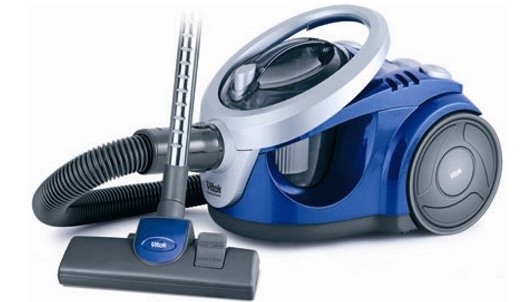 огурцы
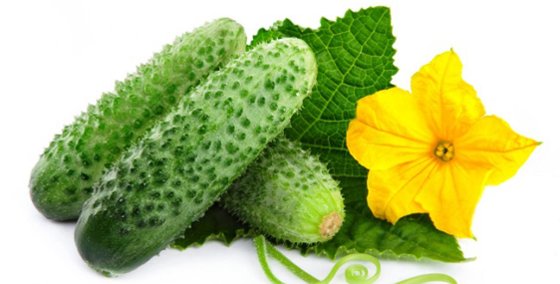 сосулька
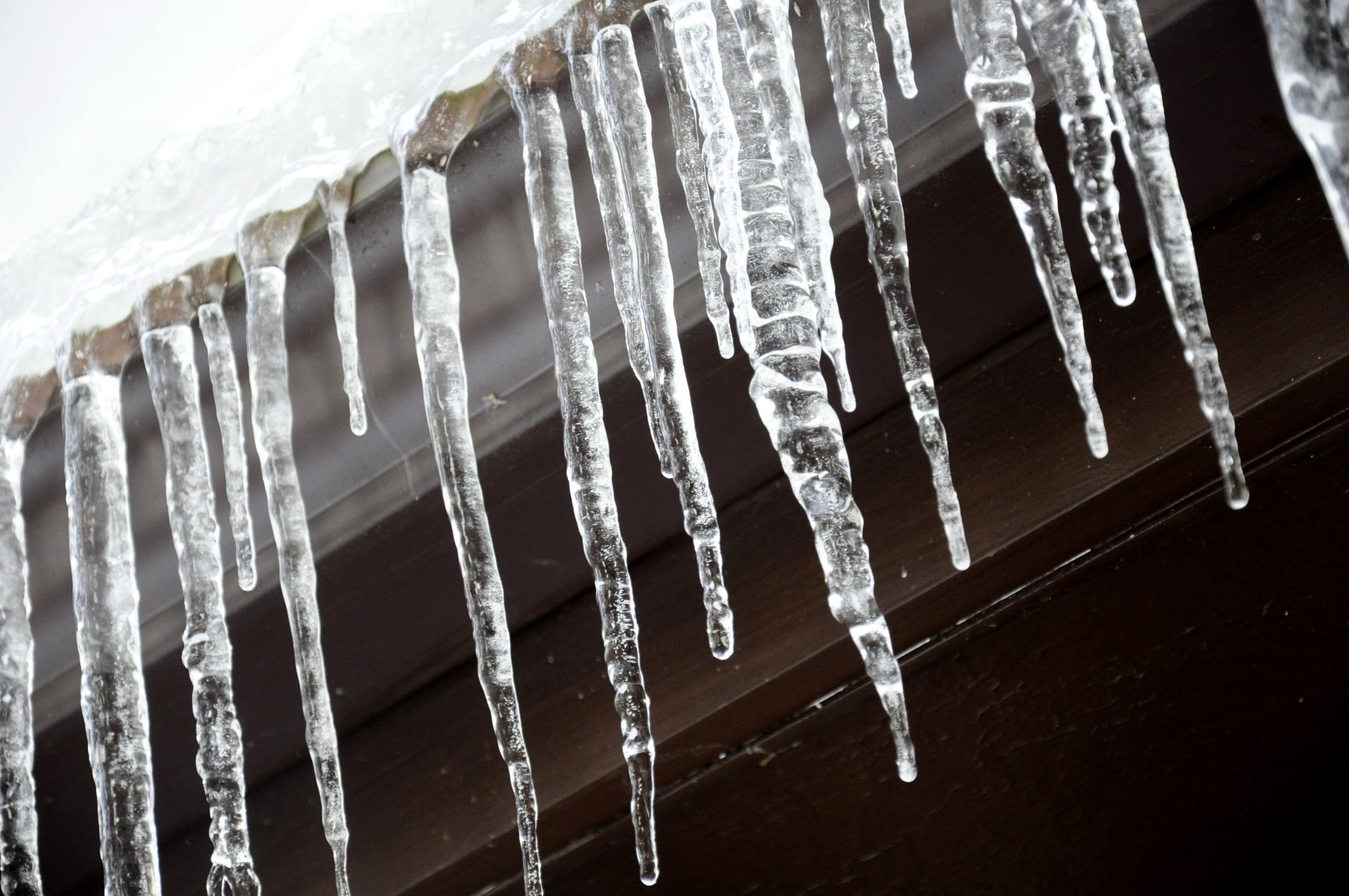 скворец
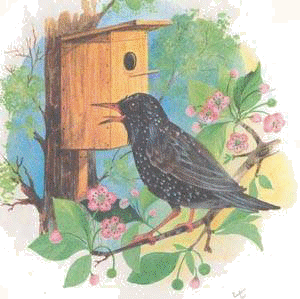 пёс
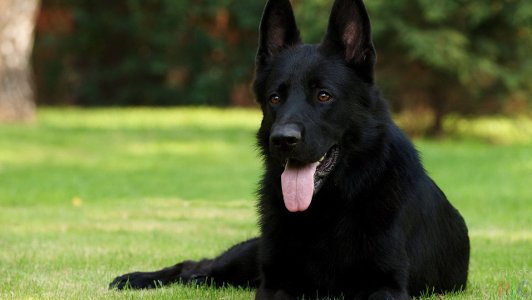 цыплёнок
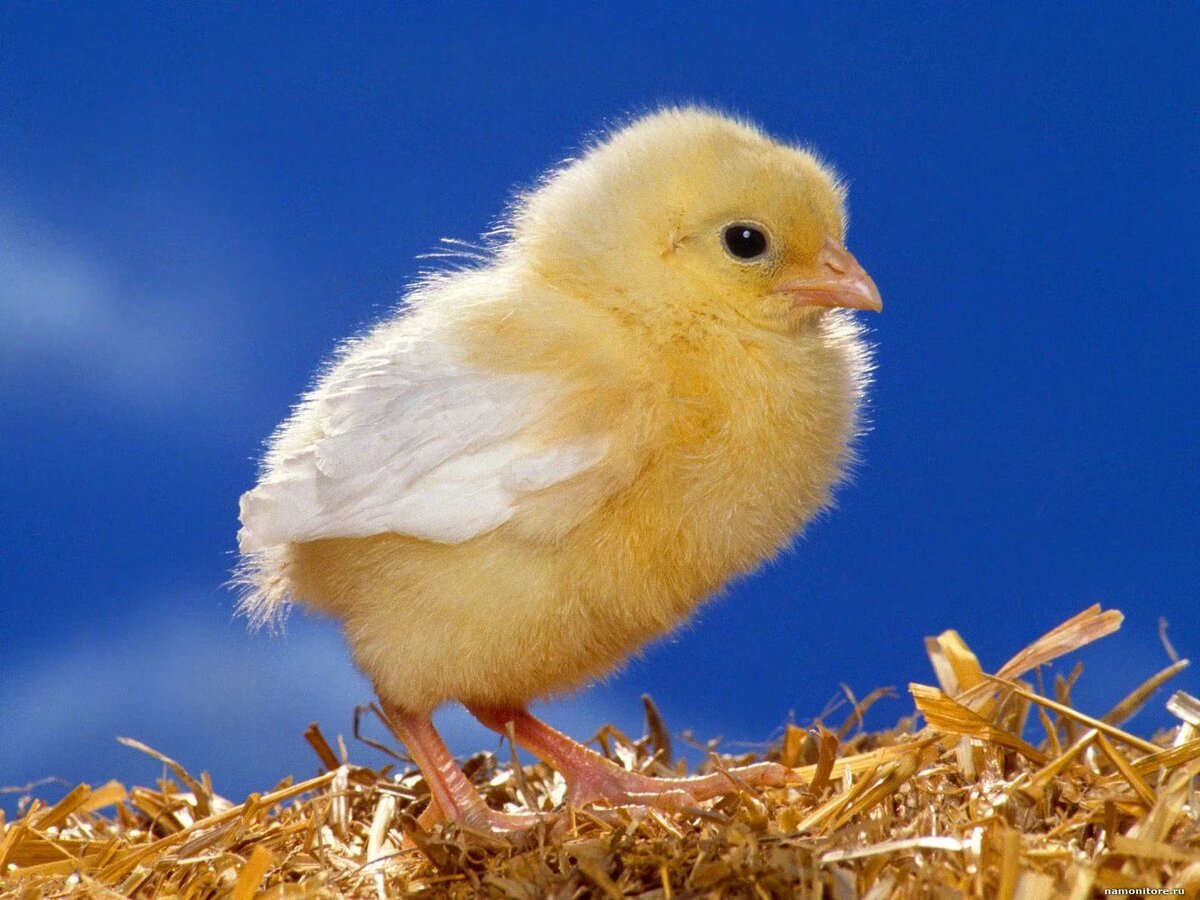 яйцо
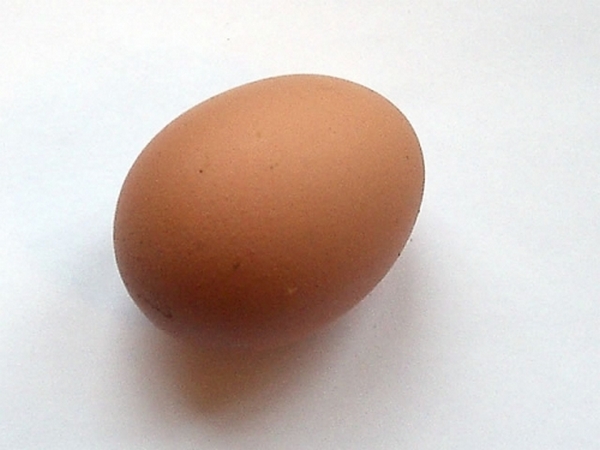 Игра «Добавь нужный слог»
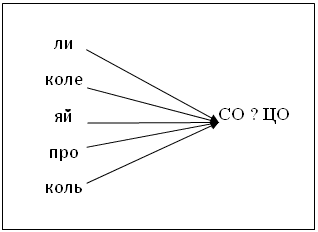 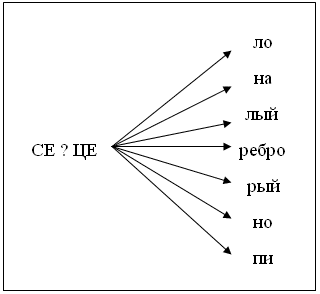